Experiência exitosa em Saúde Mental
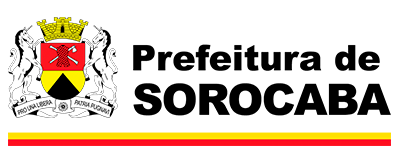 CAPS III ARTE DO ENCONTRO/VIVER EM LIBERDADE

ATENDIMENTO EM DOMICÍLIO
Sorocaba/SP


Geni Garrote
Terapeuta Ocupacional
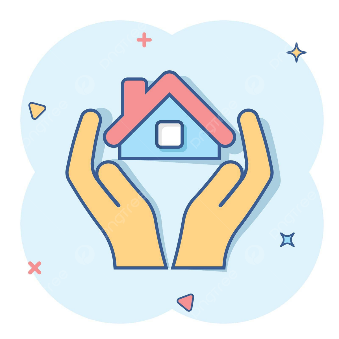 ATENDIMENTO EM DOMICÍLIO
A visita domiciliar realizada pela equipe multiprofissional do CAPS  tem como objetivo oferecer uma atenção integral à saúde do usuário, promovendo a continuidade do cuidado e favorecendo a recuperação e o bem-estar da pessoa em seu ambiente familiar e social. A Atenção Domiciliar (AD) é um modelo de cuidado que busca atender às necessidades específicas do paciente, com uma abordagem personalizada e humanizada, respeitando seu contexto de vida e sua realidade.
A Atenção Domiciliar (AD) realizada pela equipe do CAPS visa proporcionar cuidados de saúde diretamente no domicílio do paciente, buscando promover a saúde, prevenir agravos e realizar o tratamento de doenças ou condições psíquicas, físicas e sociais. A ação é composta por um conjunto de estratégias que envolvem a promoção da saúde mental, o acompanhamento psicossocial, a avaliação e a continuidade dos cuidados terapêuticos. Isso garante que o paciente tenha um suporte contínuo e eficaz, alinhado ao seu Projeto Terapêutico Singular (PTS).
Composição Da EquipeA visita domiciliar é realizada por uma equipe multiprofissional, composta por médicos, psicólogos, terapeutas ocupacionais, enfermeiros, assistentes sociais, educadores físicos e artesãos, todos atuando de forma integrada e colaborativa. Cada profissional contribui com sua expertise para avaliar as diferentes dimensões do cuidado do paciente:
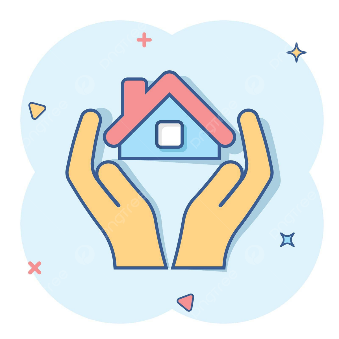 ATENDIMENTO EM DOMICÍLIO
Médicos: Realizam a avaliação psiquiátrica e ajustam os tratamentos médicos, garantindo a adesão à terapêutica proposta.
Psicólogos: Realizam acompanhamento psicológico, oferecendo suporte emocional e ajudando o paciente a lidar com questões de saúde mental, promovendo o fortalecimento das estratégias.
Terapeutas Ocupacionais: Avaliam e intervêm no desenvolvimento das habilidades do paciente, promovendo a reabilitação e a autonomia nas atividades cotidianas.
Equipe de Enfermagem: Realiza o acompanhamento da saúde física do paciente, administração de medicamentos, monitoramento de sinais vitais e cuidados gerais de enfermagem.
Assistentes Sociais: Apoiam na integração do paciente e sua família aos serviços da rede de saúde e políticas públicas, auxiliando na resolução de questões sociais e financeiras que possam interferir no processo de cuidado.
Educadores Físicos: Elaboram e orientam atividades físicas e exercícios que visam melhorar a saúde física e promover o bem-estar.
Artesãos: Desenvolvem atividades terapêuticas por meio da arte, promovendo expressão e ressignificação das experiências de vida do paciente.
ATENDIMENTO EM DOMICÍLIO
Periodicidade das VisitasAs visitas domiciliares são realizadas sempre que a equipe observa a necessidade de um maior entendimento sobre o contexto de vida do usuário. Elas ocorrem, principalmente, nos seguintes momentos:
Necessidade de ajustes no tratamento: Quando há a necessidade de ajustar a administração de medicamentos, verificar a eficácia da terapêutica proposta ou realizar novos encaminhamentos.
Frequente ausência de atendimento: Caso o paciente esteja com faltas constantes aos atendimentos presenciais ou aos compromissos previstos no seu Projeto Terapêutico Singular (PTS), a visita domiciliar visa entender os motivos dessas ausências e buscar soluções.
Avaliação de continuidade do cuidado: A visita também é realizada quando a equipe precisa avaliar o desenvolvimento do tratamento em andamento e garantir que o paciente esteja sendo adequadamente atendido, com a continuidade do cuidado dentro da Rede de Atenção Psicossocial (RAPS).
Solicitação de avaliação compartilhada: Quando outros serviços ou unidades de saúde solicitam a avaliação da equipe multiprofissional do CAPS III para uma compreensão mais abrangente do caso, a visita domiciliar é agendada para um atendimento conjunto e compartilhado.
ATENDIMENTO EM DOMICÍLIO
Impacto e Importância da Visita Domiciliar
A visita domiciliar realizada pelo CAPS representa um passo importante na humanização do atendimento, uma vez que aproxima os profissionais de saúde da realidade do paciente. Essa ação permite compreender as condições de vida, os vínculos familiares e as barreiras que podem impactar a adesão ao tratamento. Além disso, promove a inclusão e o fortalecimento do paciente e sua família dentro do sistema de saúde, criando uma rede de apoio que vai além da unidade de saúde, abrangendo o próprio ambiente de convivência do paciente.
Por meio da visita domiciliar, a equipe multiprofissional pode intervir de maneira mais eficaz, ajustando tratamentos e estratégias de cuidado conforme as necessidades individuais, sempre com o objetivo de melhorar a qualidade de vida do paciente, garantindo sua autonomia e sua participação ativa no processo de recuperação.
A ação também visa fortalecer a rede de cuidados psicossociais, integrando diferentes serviços e dispositivos de saúde e assistência social, promovendo um cuidado contínuo e eficaz, ajustado à realidade de cada paciente
Atendimento em Domicílio
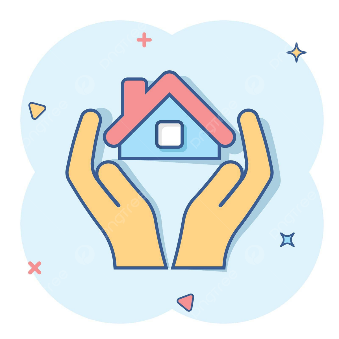 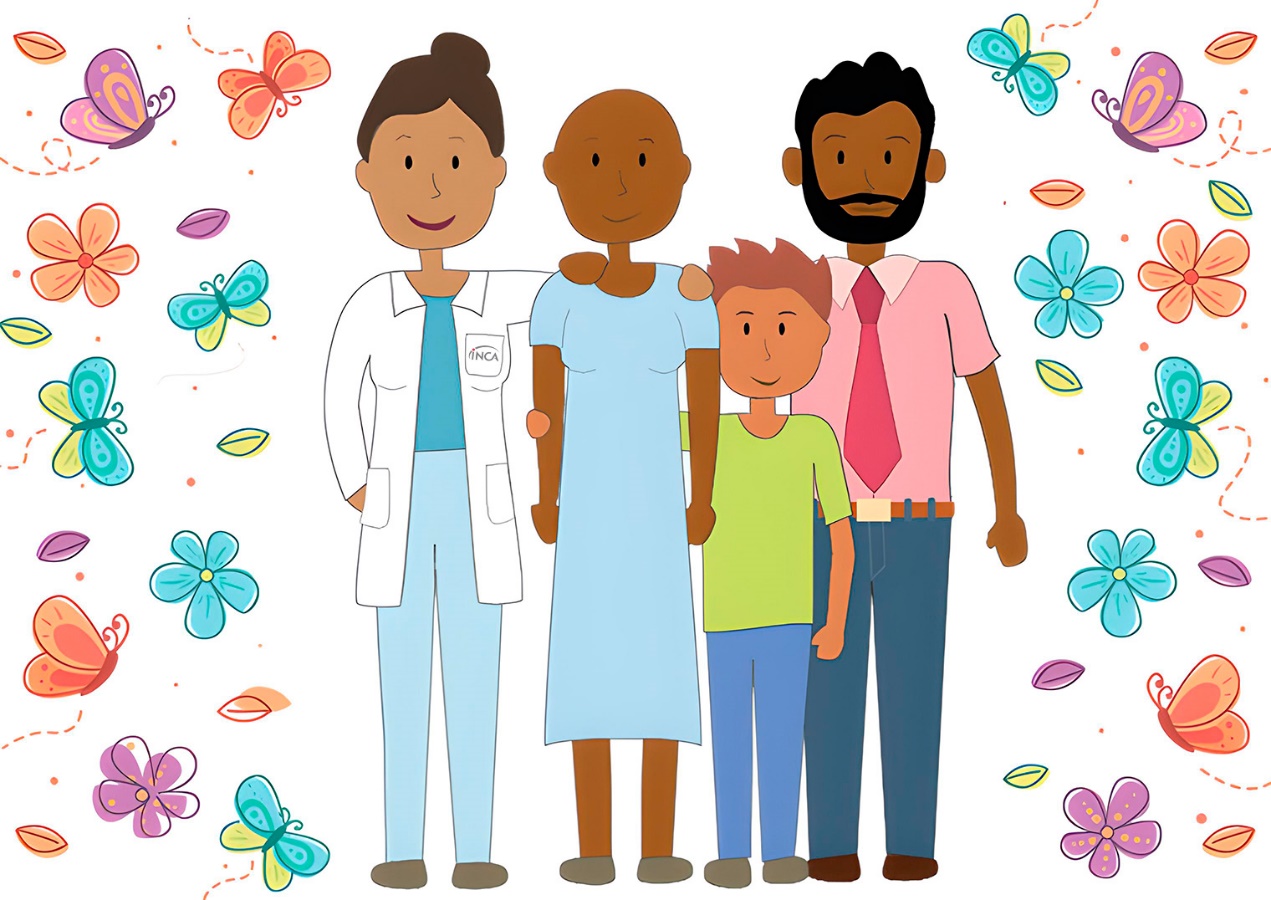 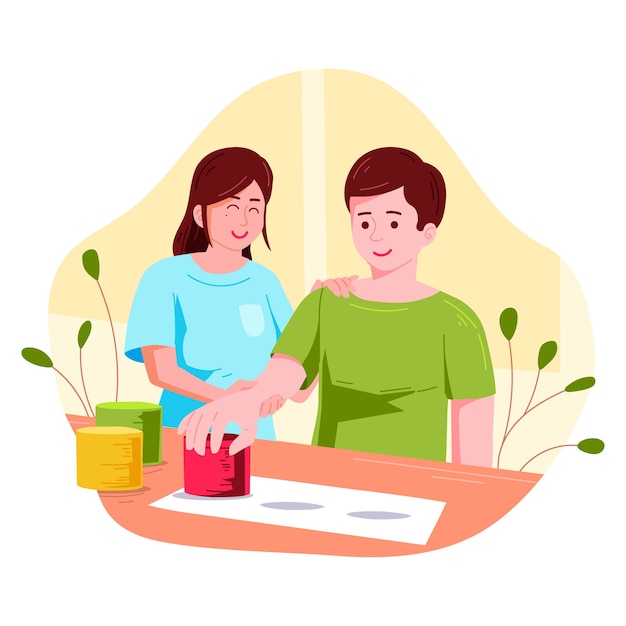 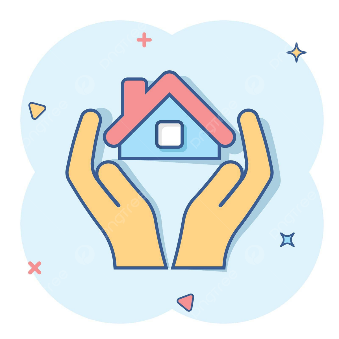 ATENDIMENTO EM DOMICÍLIO
Terapeuta Ocupacional: Geni Garrote.
CAPS III ARTE DO ENCONTRO – VIVER EM LIBERDADE
Organização Social: Instituto Nacional de Saúde e Pesquisa em Saúde – INSAÚDE

Coordenação Técnica Caps III Arte do Encontro: Tathiana S. Blaseck
Coordenação Técnica Caps III Viver em Liberdade: Marina Camargo
Gerência Administrativa: Dayana Dutra

Email: dayana.viveremliberdade@capsinsaude.org.br
caps3artedoencontro@gmail.com 
caps3viveremliberdade@gmail.com